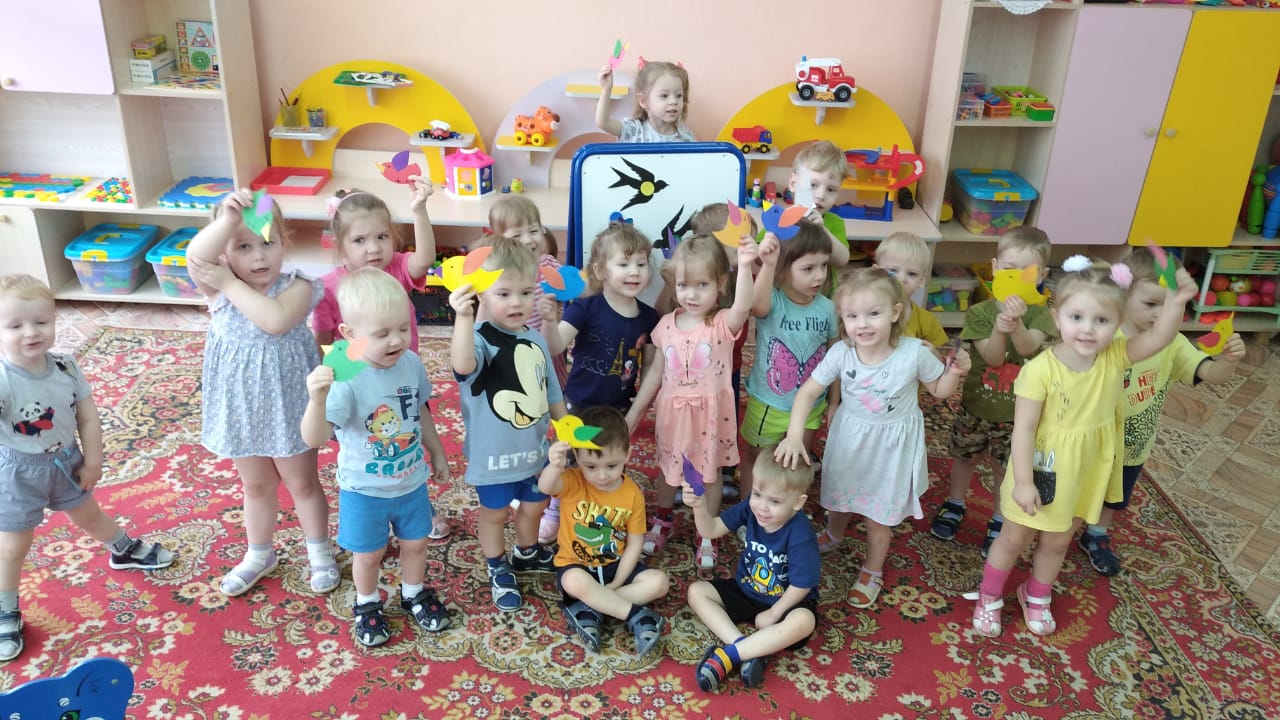 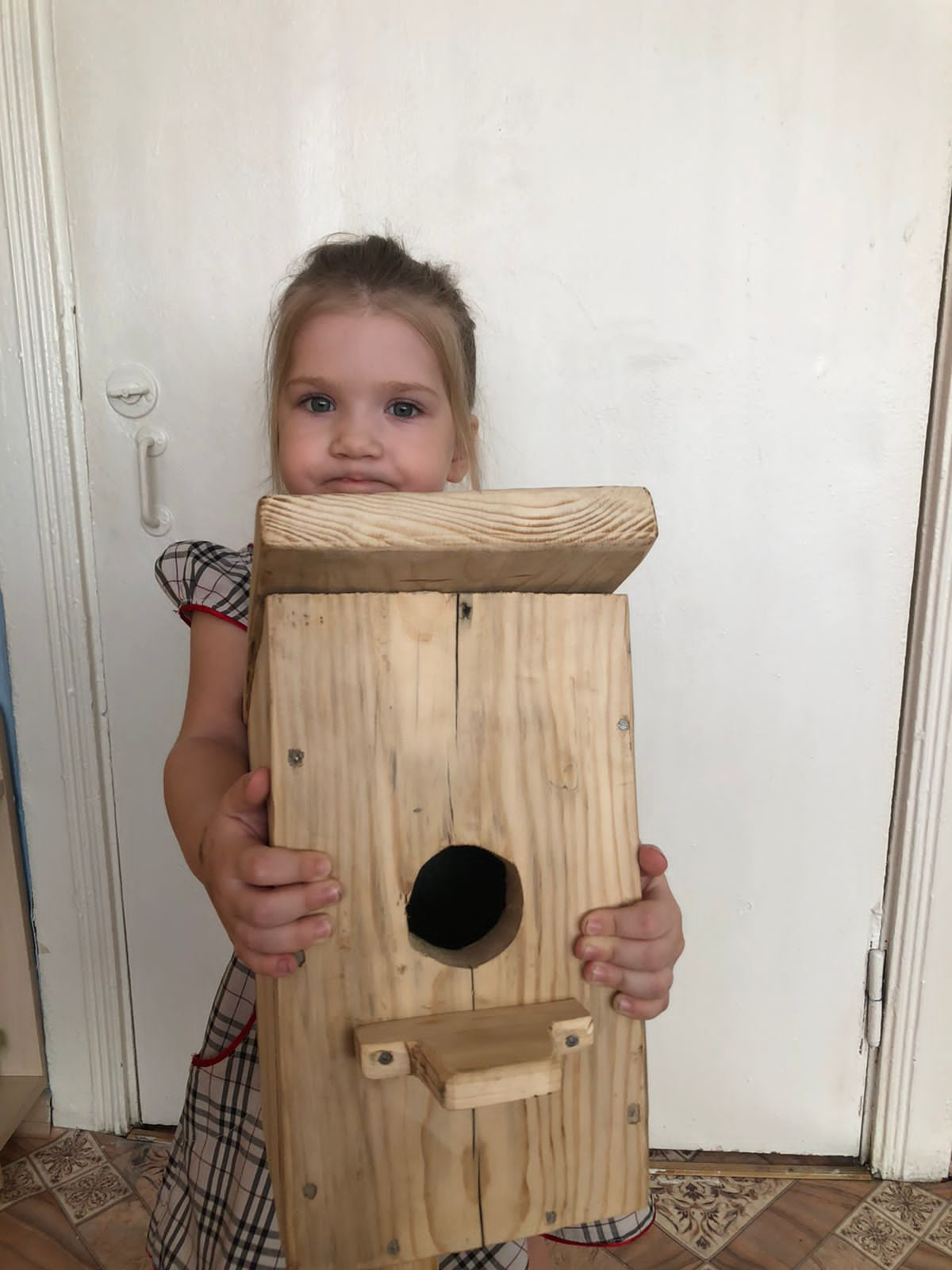 Брежнева Катя
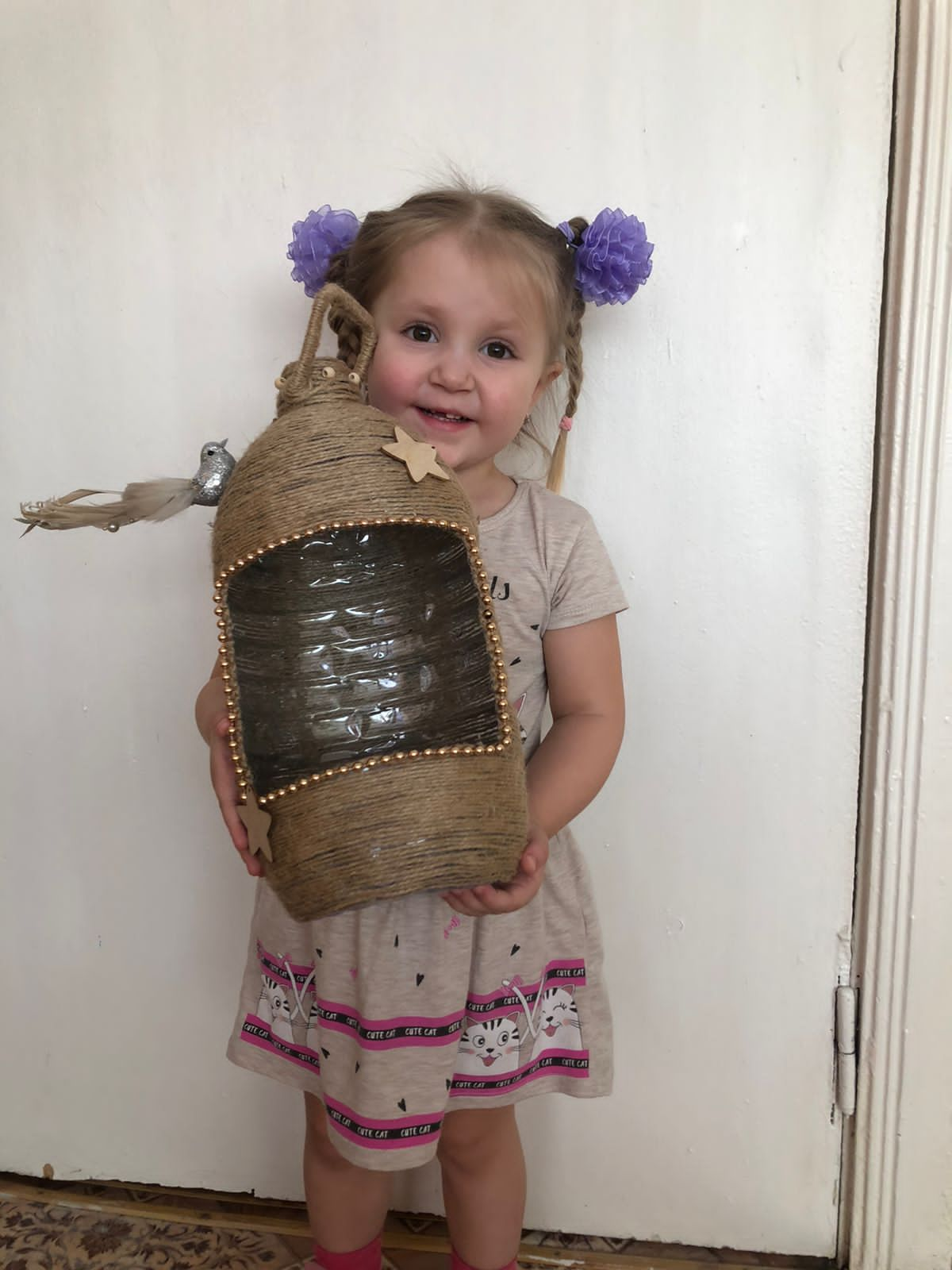 Черепанова Кира
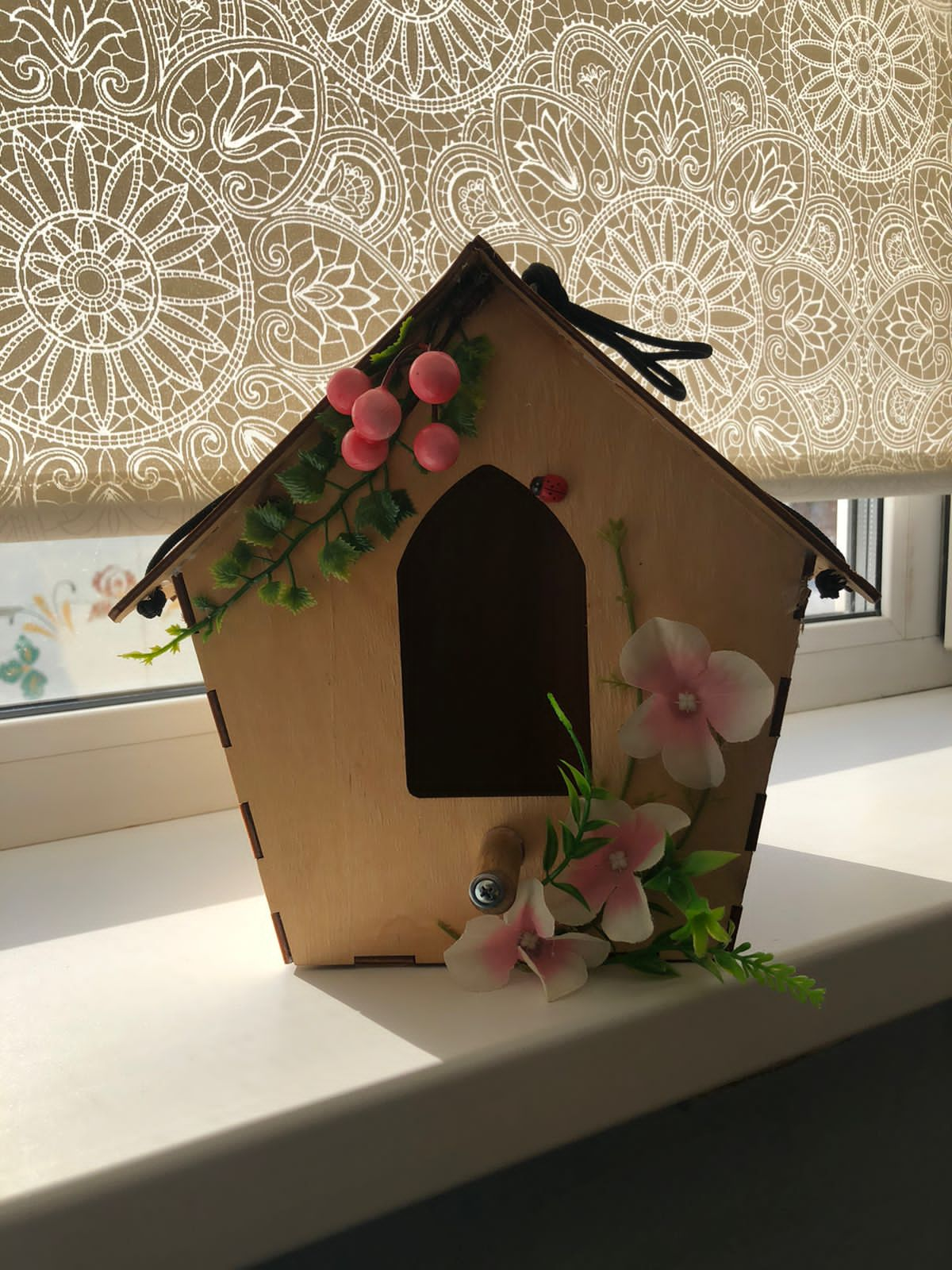 Носков Данил
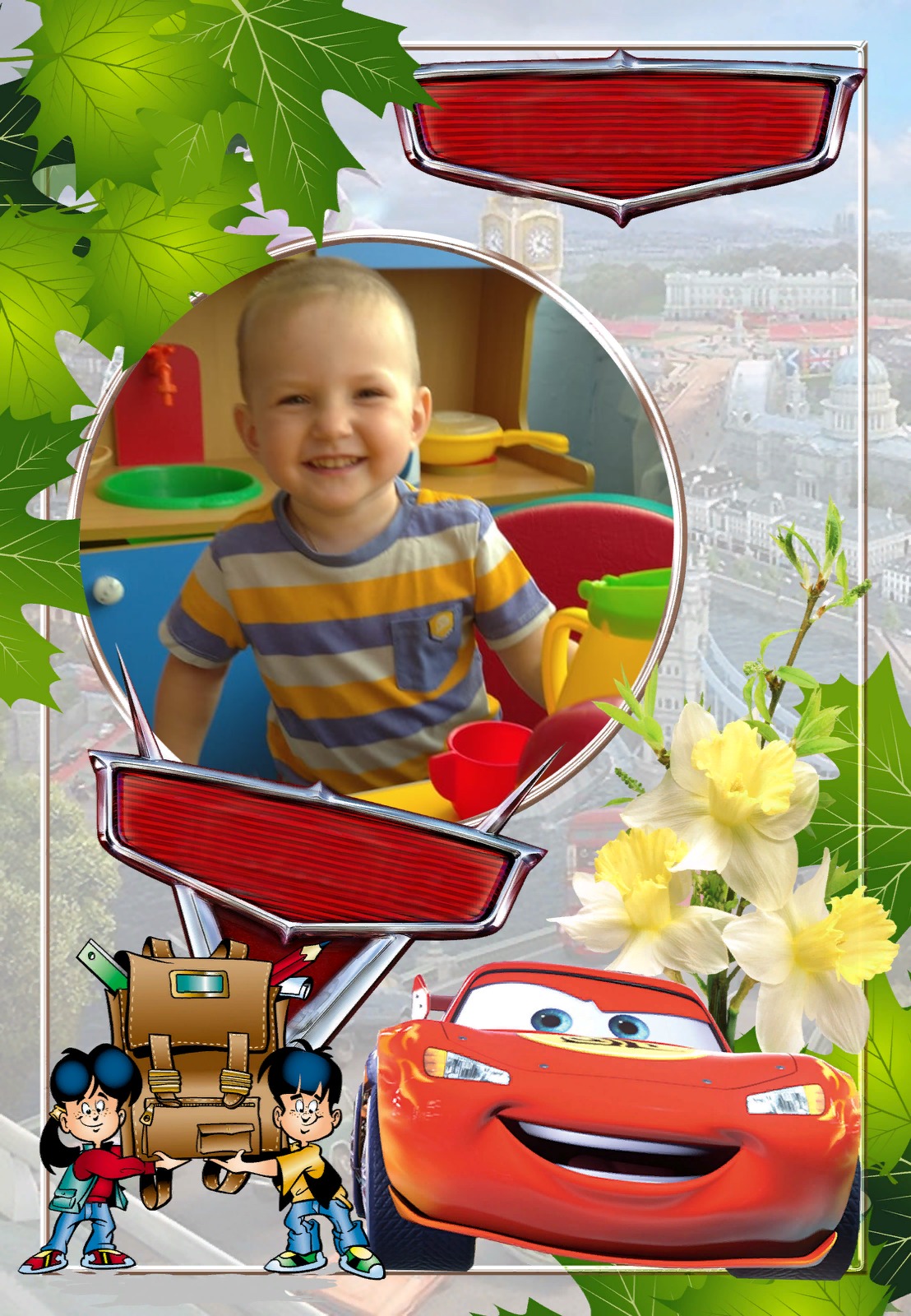 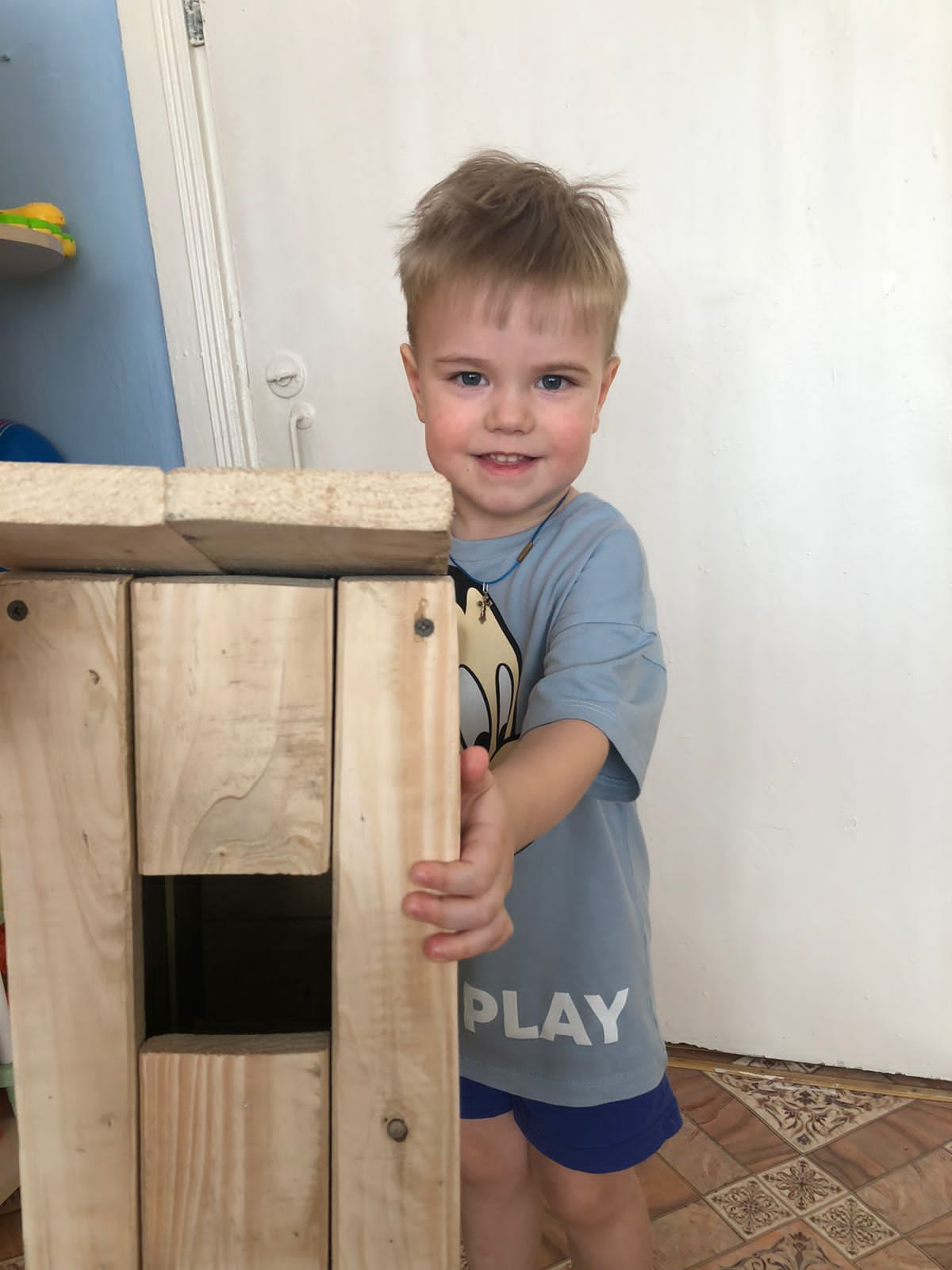 Лещинский Семен
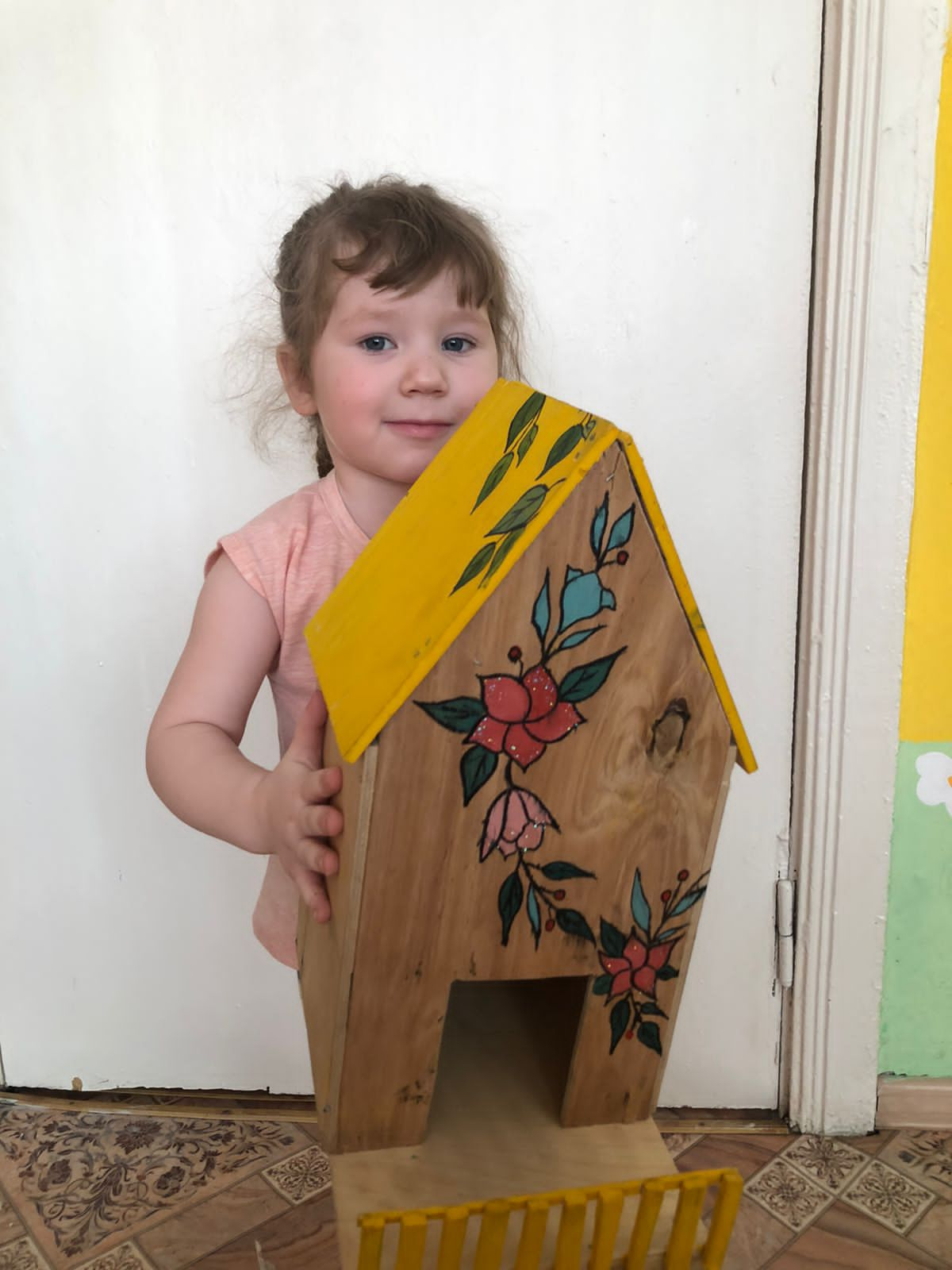 Бухонко Софья
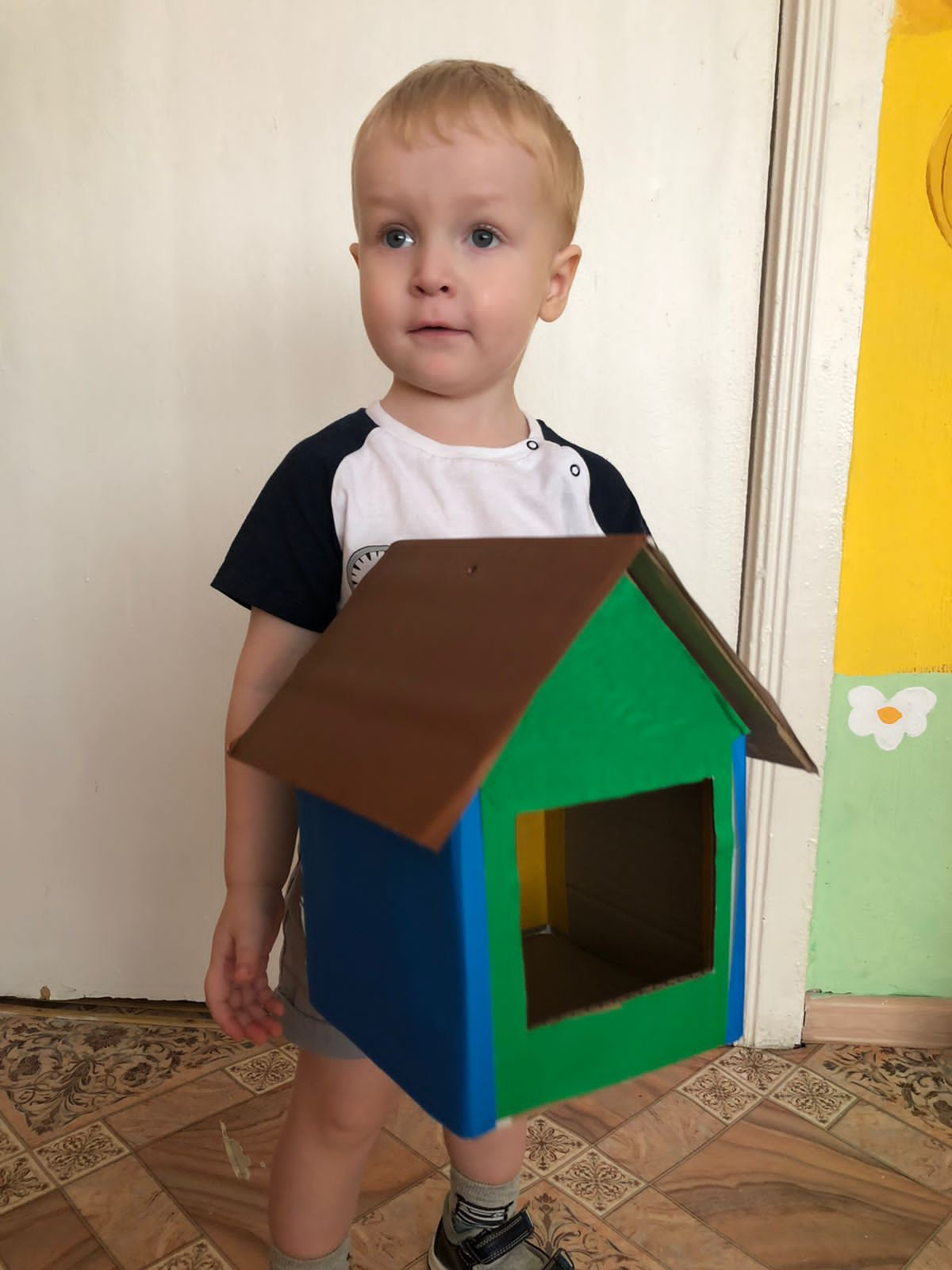 Игнатьев Данил